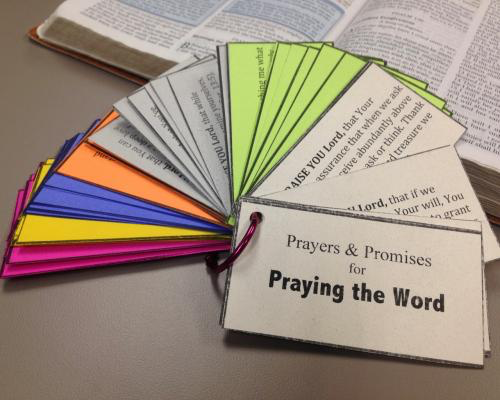 IMÁDKOZZUNK IGÉKKEL! IMA ÉS ÍGÉRET-KÁRTYÁK
https://www.revivalandreformation.org/resources/all/praying-the-word-prayer-and-promise-card
[Speaker Notes: Imádkozzunk igékkel!
Ima és ígéret-kártyák]
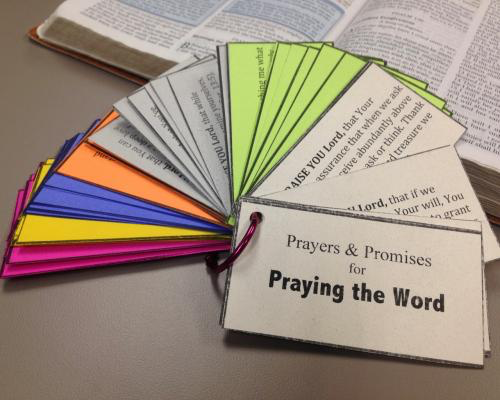 IMAKÁRTYÁK
Elgondolkodtál már azon, hogyan kell az ige szerinti imádkozást elkezdeni? Ha igen, ezek a kinyomtatható, bibliai ígéretekkel teli kártyák éppen neked valók! A témák között szerepelnek imák és ígéretek a lelki növekedésedért,  gyermekeidért, házasságodért, szolgálatodért, a lelki fájdalmak leküzdéséért, és még sok minden másért. Ezek az ígéretek megerősíthetik imaéletedet. (Spanyol nyelven is elérhető. Mindegyik kártya szerkeszthető és személyre szabható!)
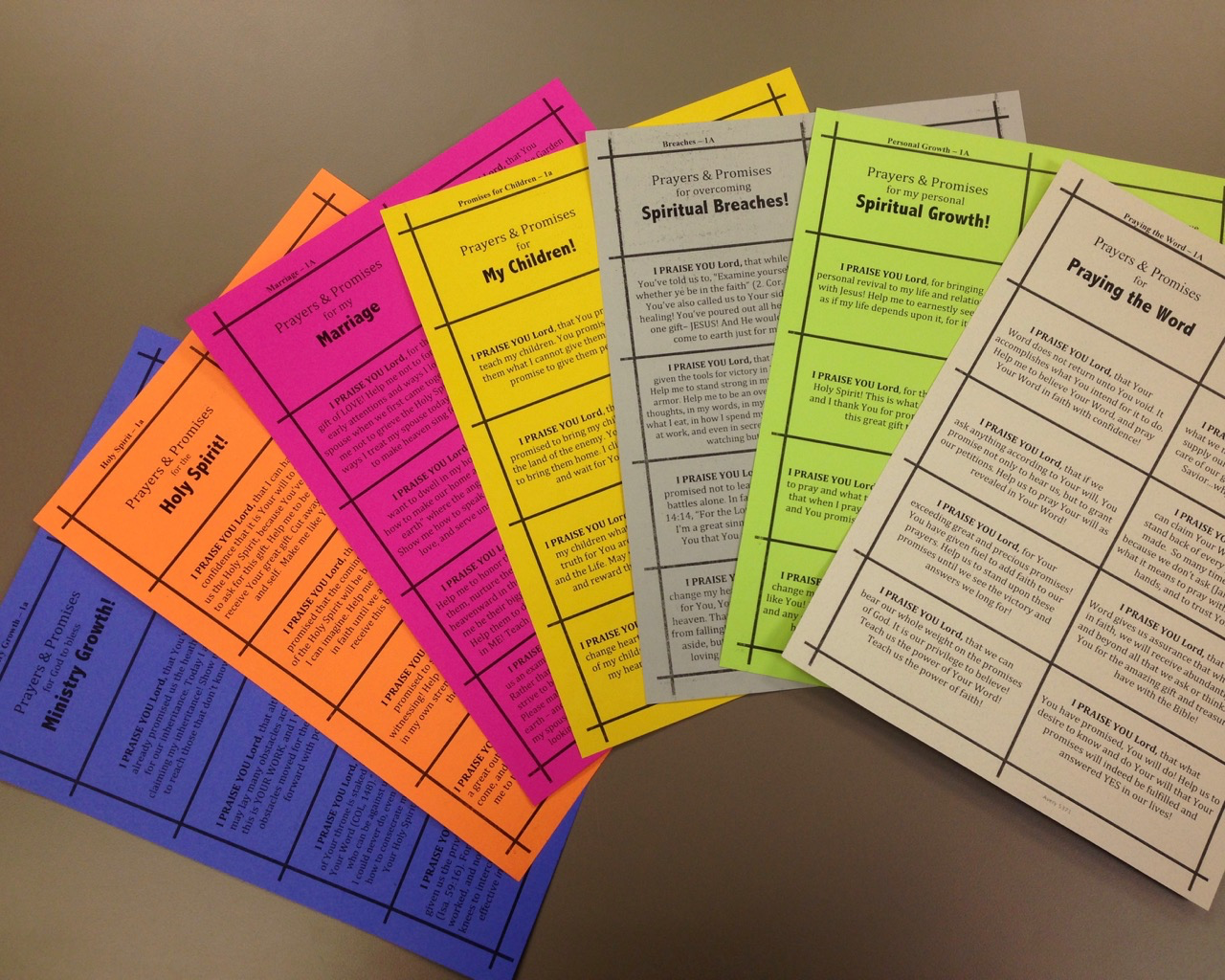 Ezen  a linken elérhető és letölthető az egész gyűjtemény:
https://www.revivalandreformation.org/resources/all/praying-the-word-prayer-and-promise-card